УРОК-ИССЛЕДОВАНИЕ
«ЭНЦИКЛОПЕДИЧЕСКИЕ
СЕРИИ КНИГ»
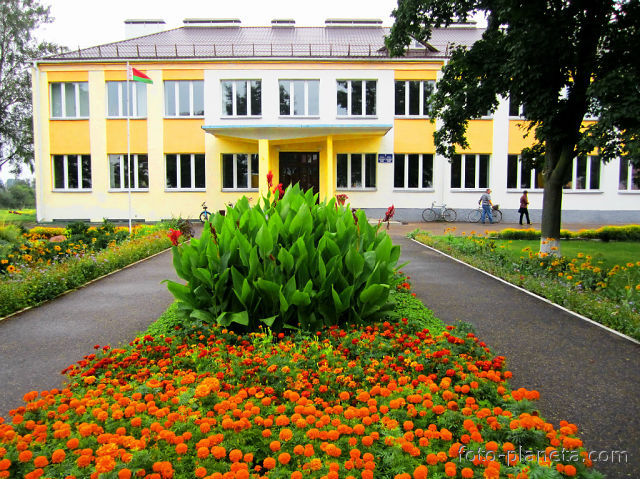 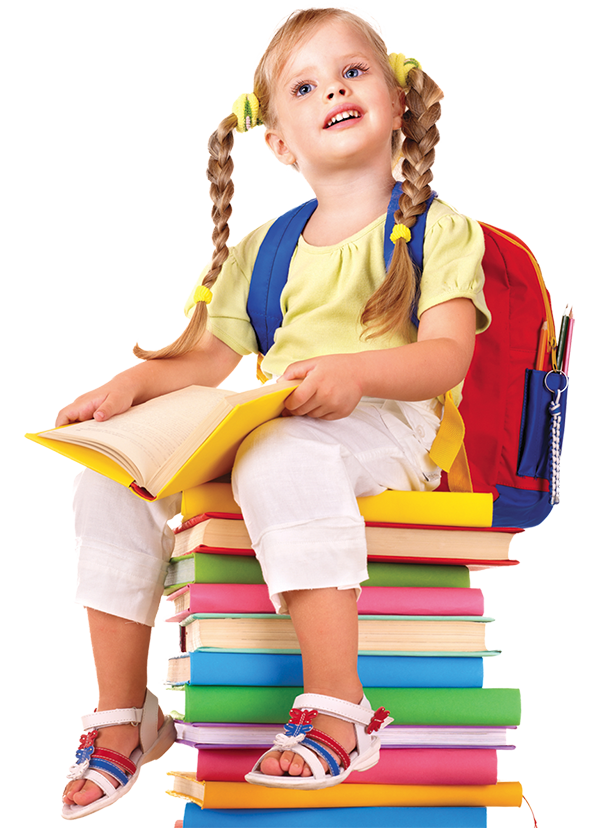 3 класс
ГУО «Хидринский учебно-педагогический комплекс  ясли-сад - средняя школа» УЧИТЕЛЬ:
	Одровонж Татьяна Фёдоровна
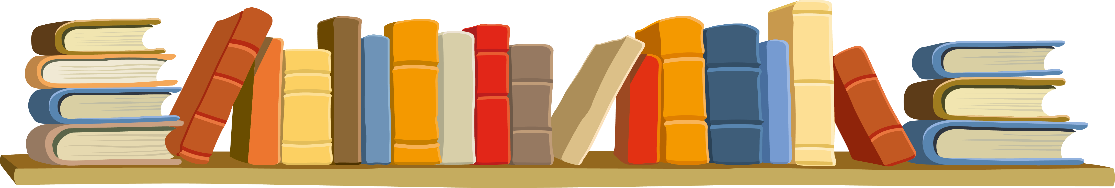 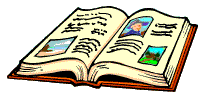 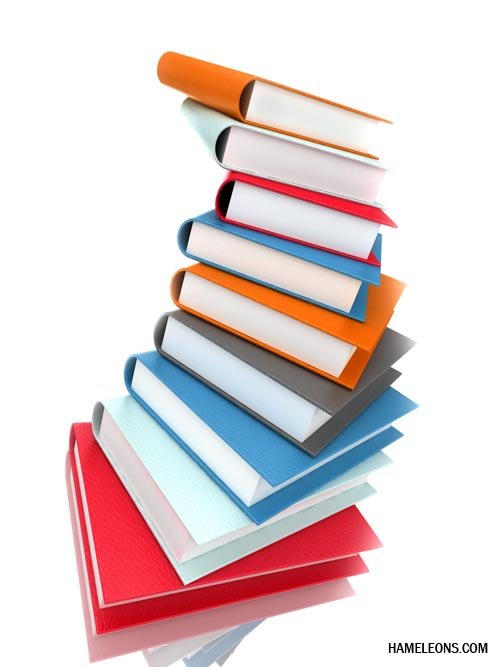 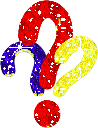 Что такое энциклопедия
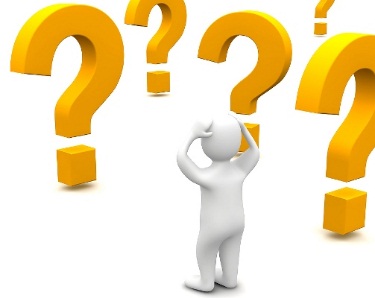 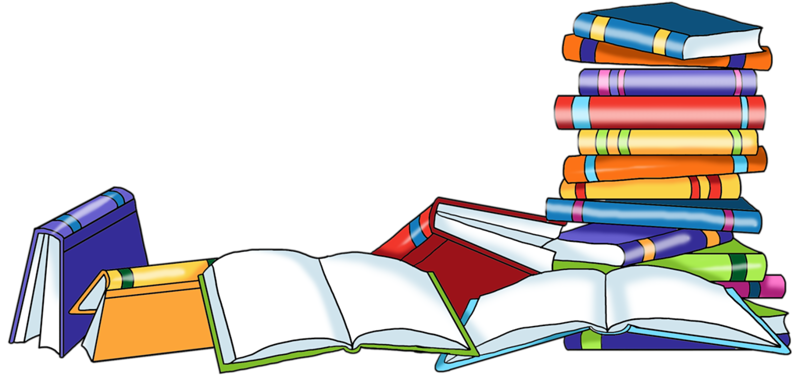 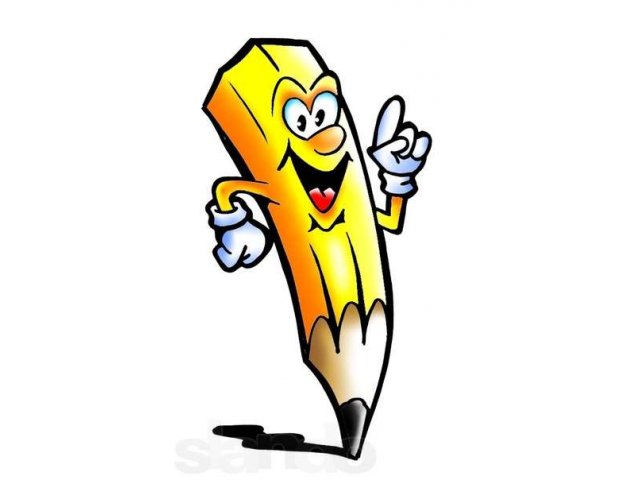 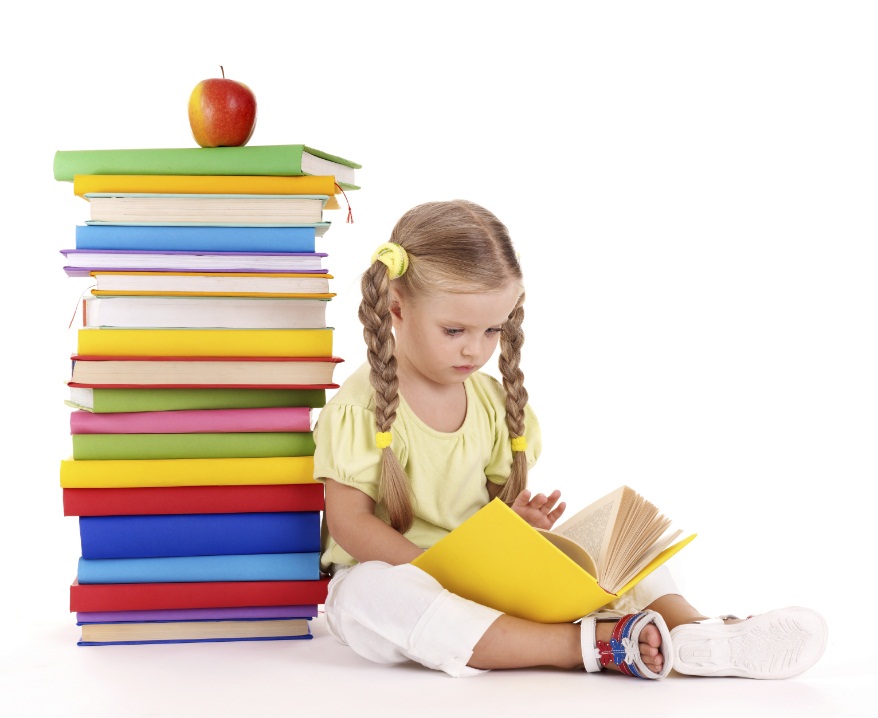 ЛАБОРАТОРИЯ 
«ЗНАЙКИ-НЕЗНАЙКИ»
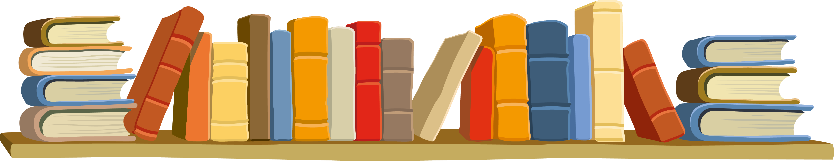 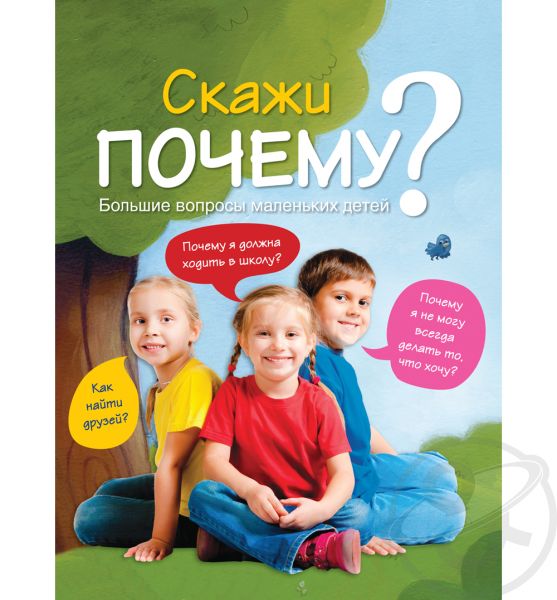 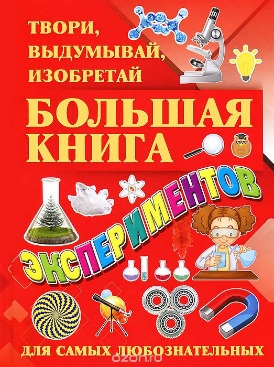 По каким признакам можно определить, 
что данная книга является энциклопедией?
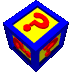 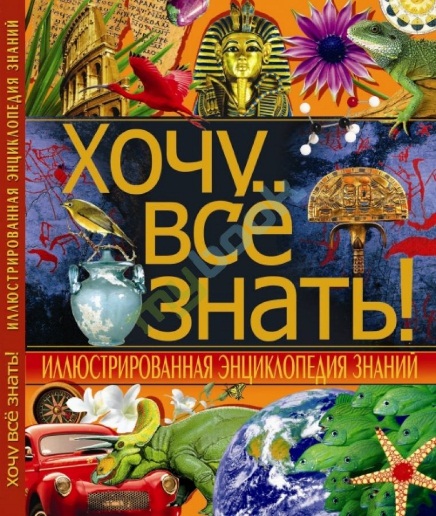 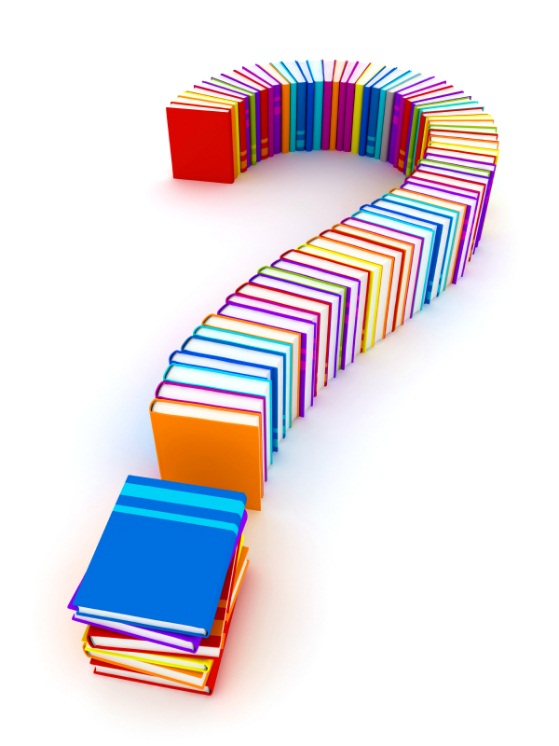 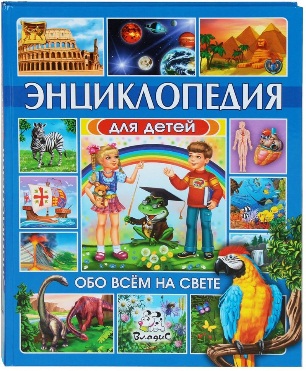 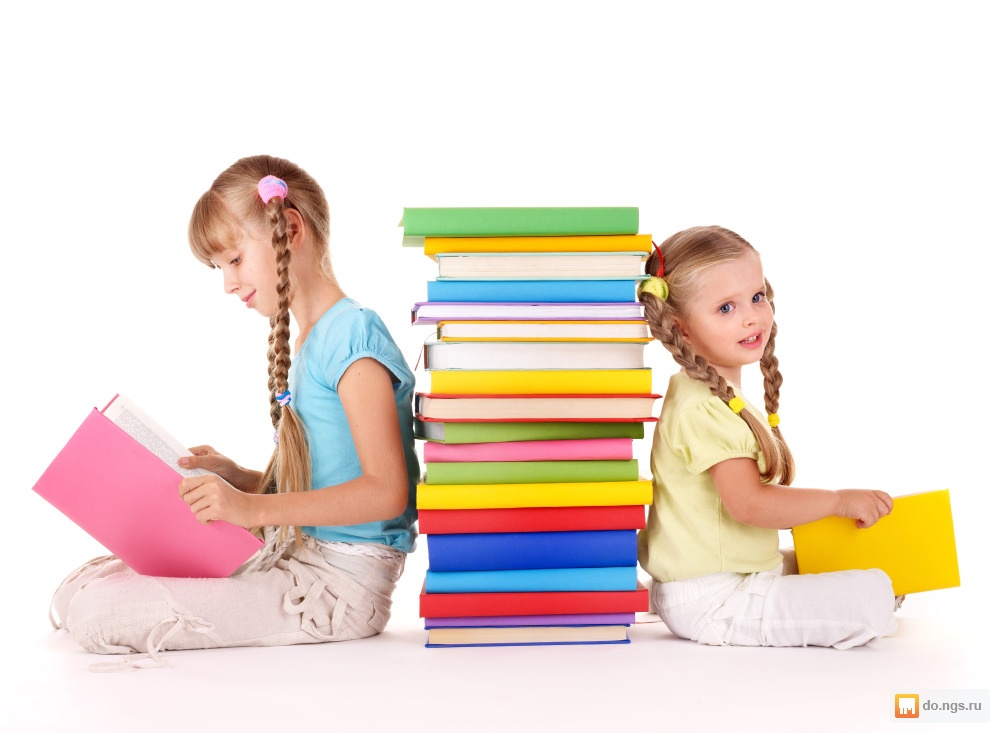 Лаборатория «НИИ»
(новая интересная информация)
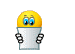 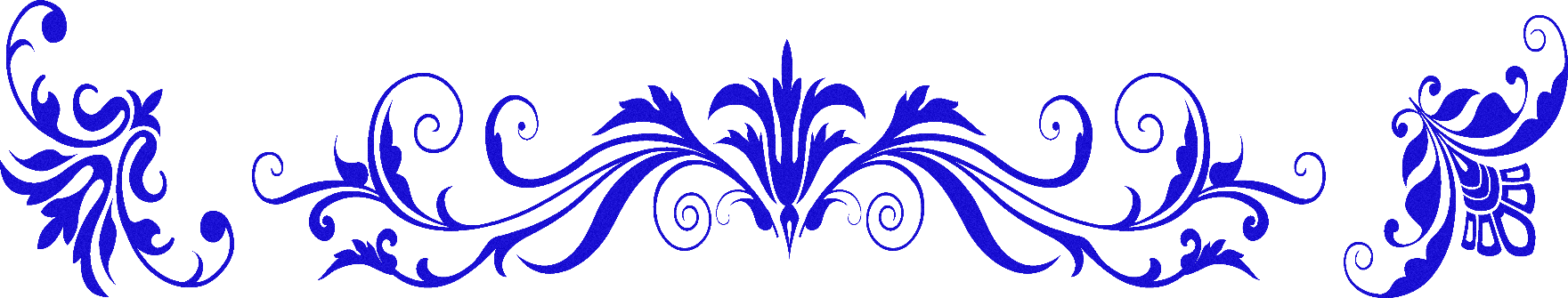 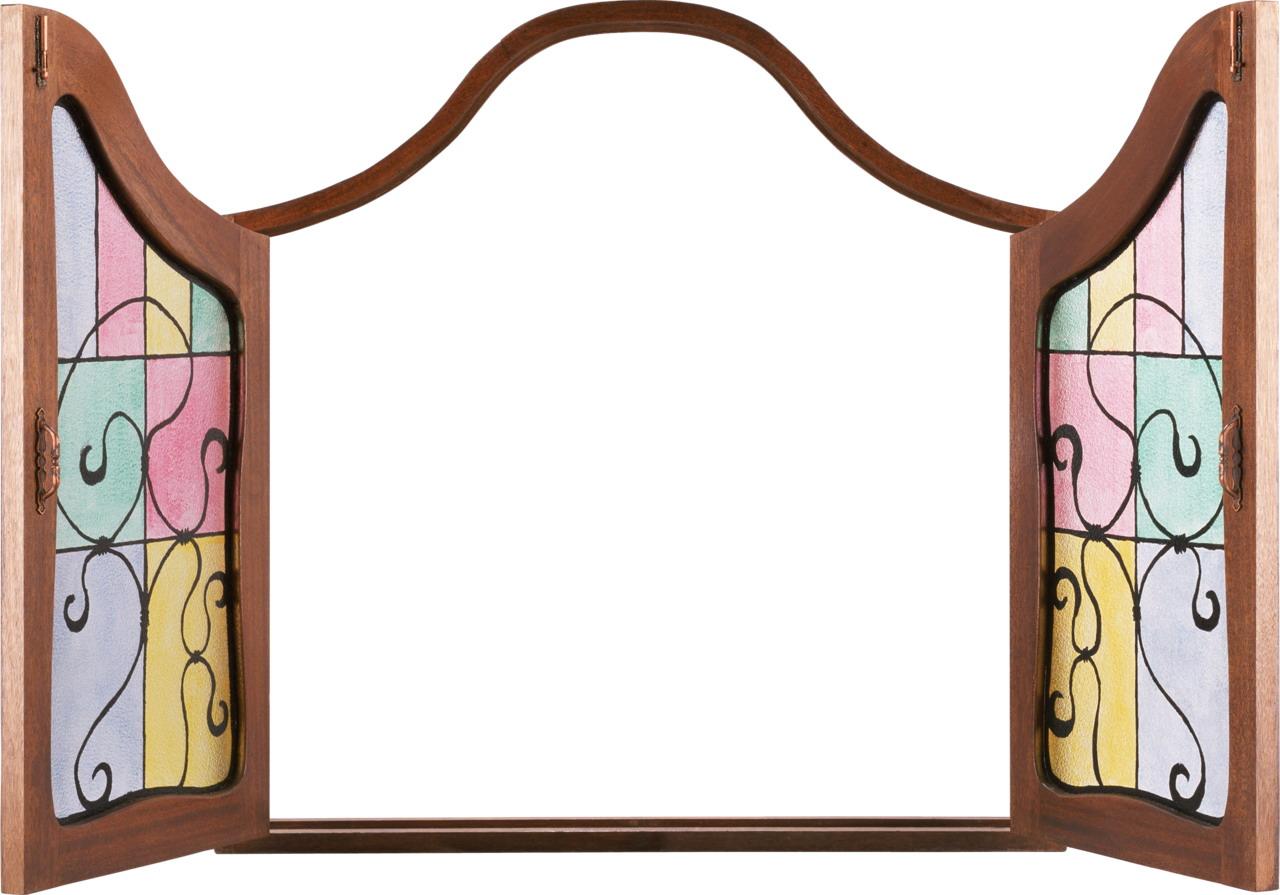 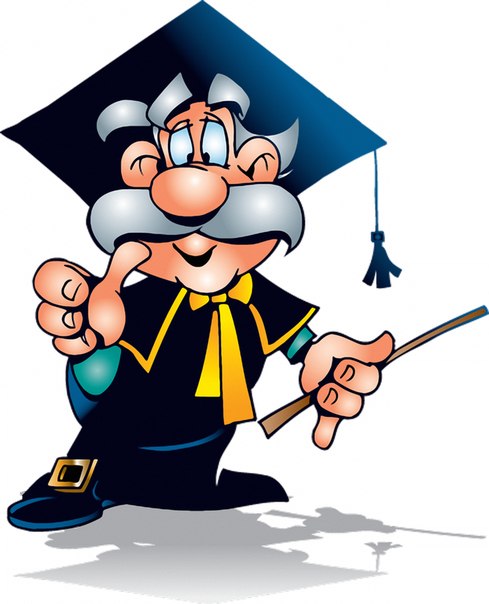 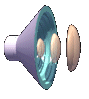 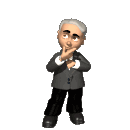 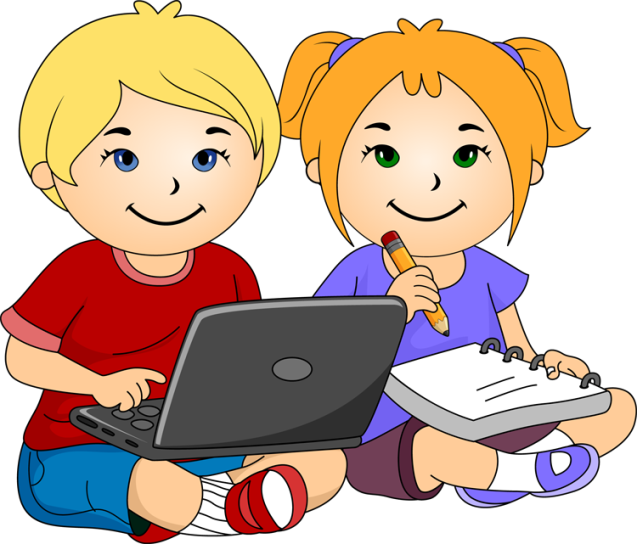 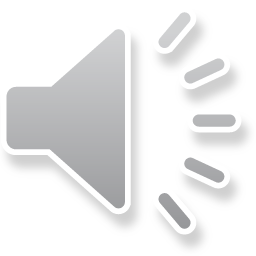 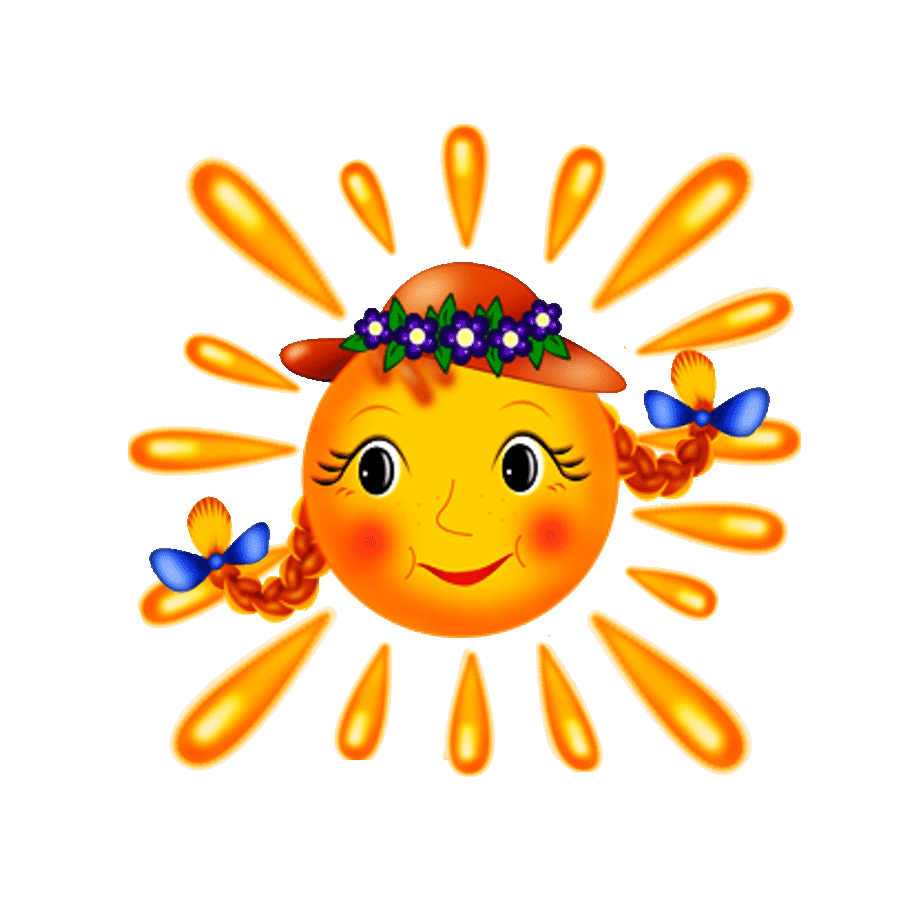 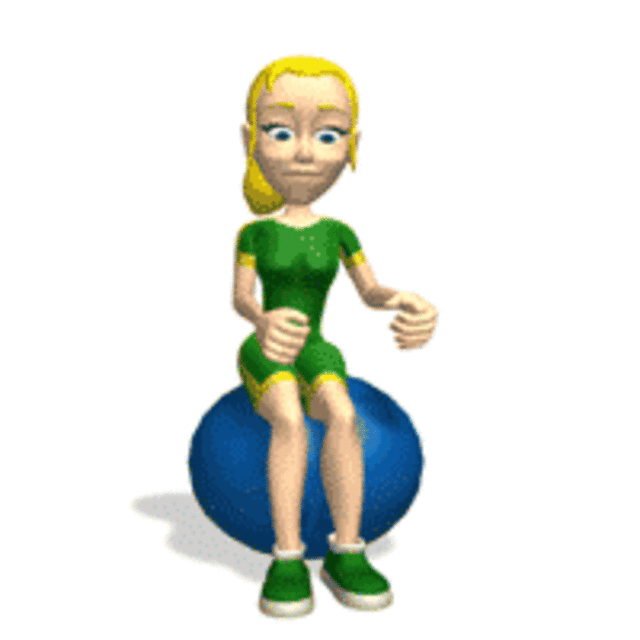 Все на весёлую зарядку!
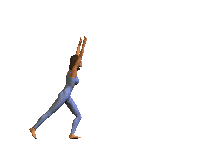 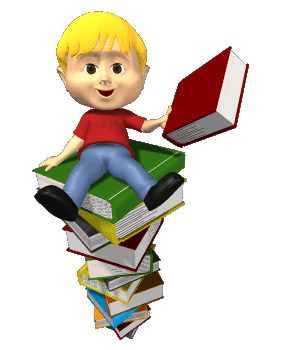 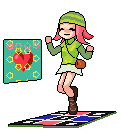 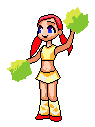 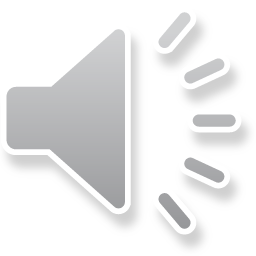 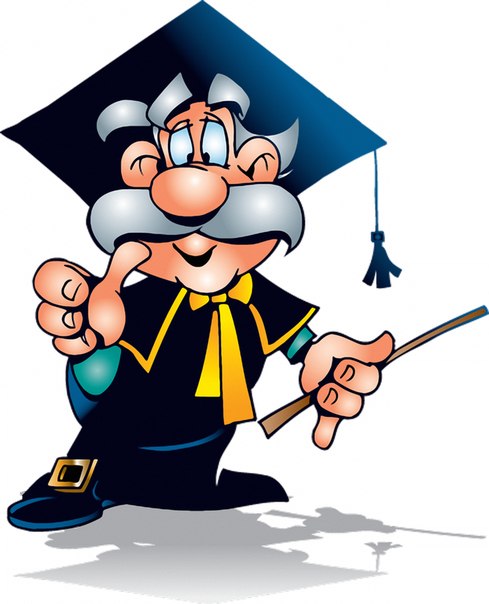 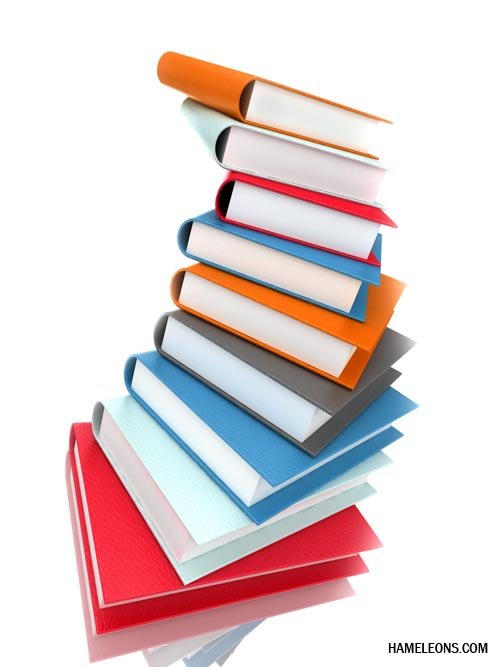 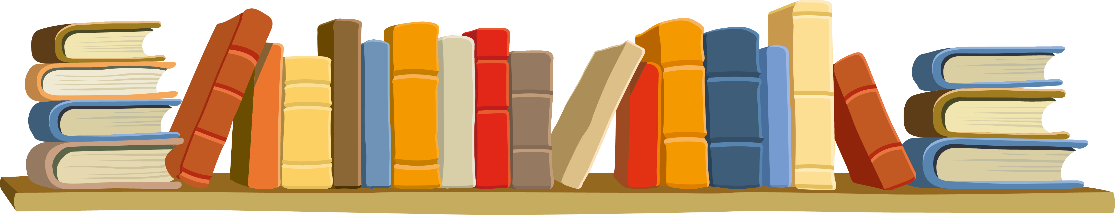 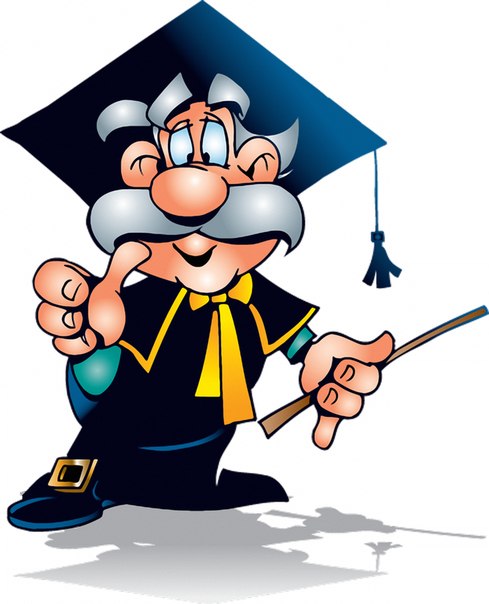 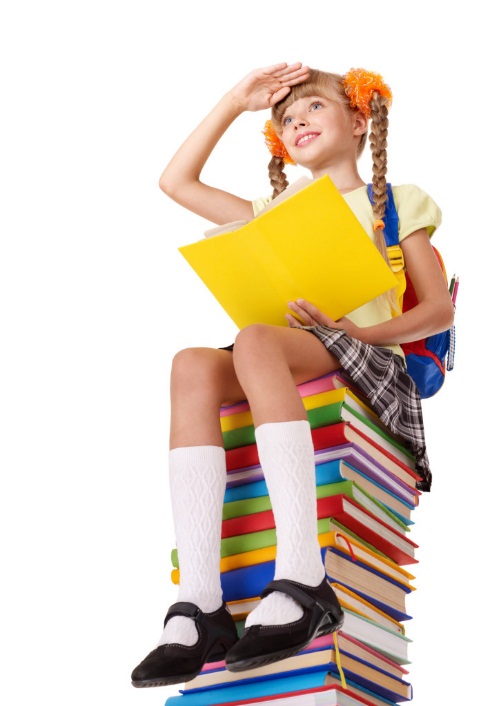 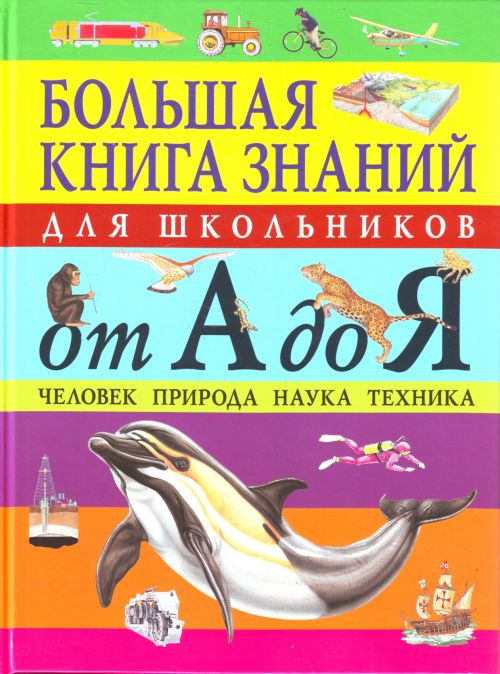 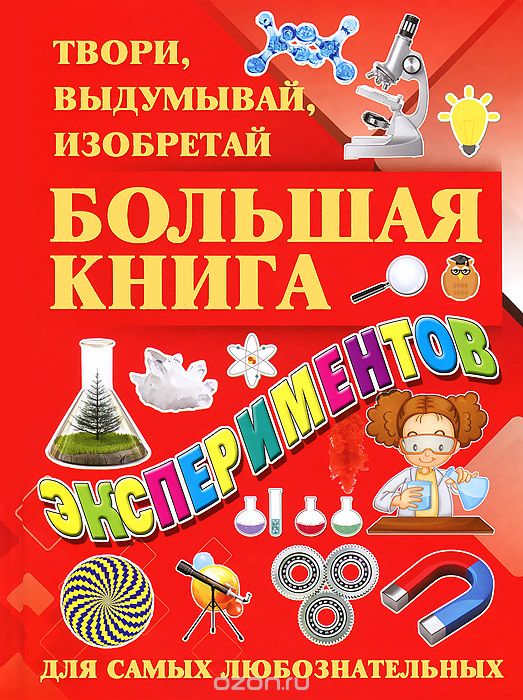 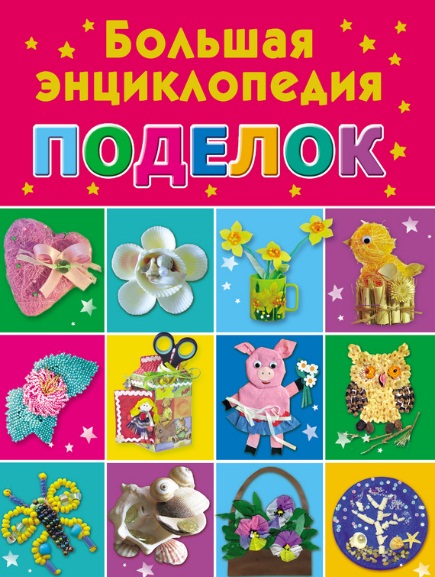 В ЧЁМ ОТЛИЧИЕ?
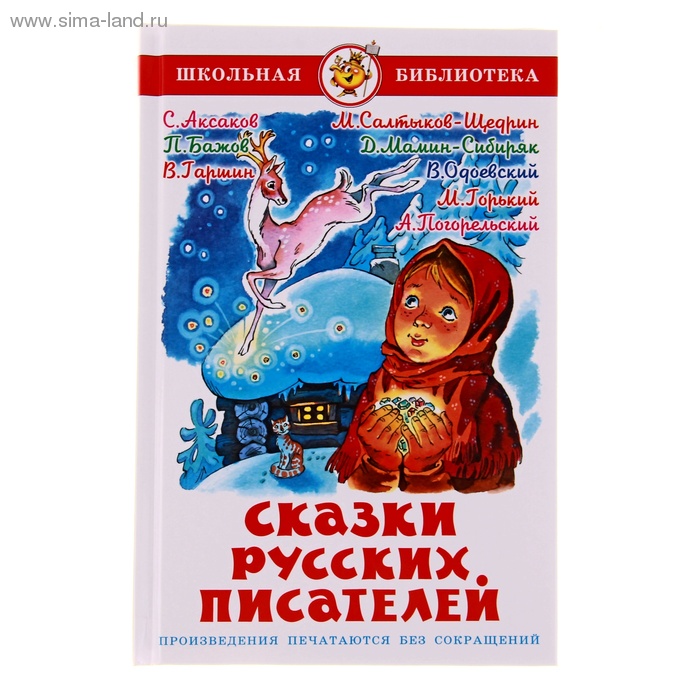 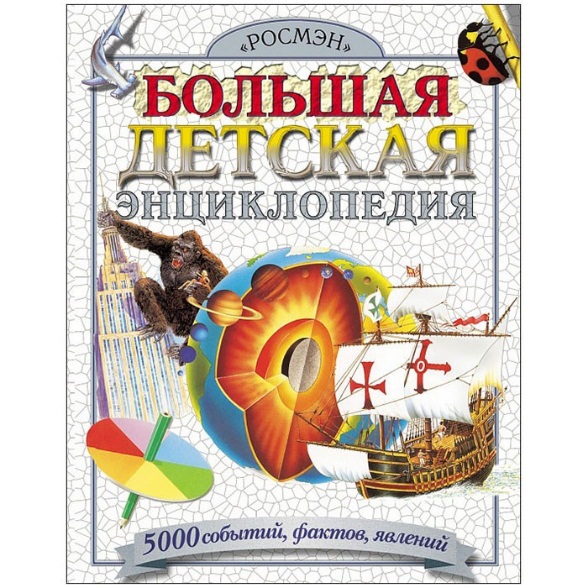 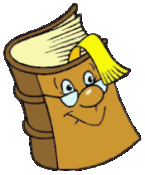 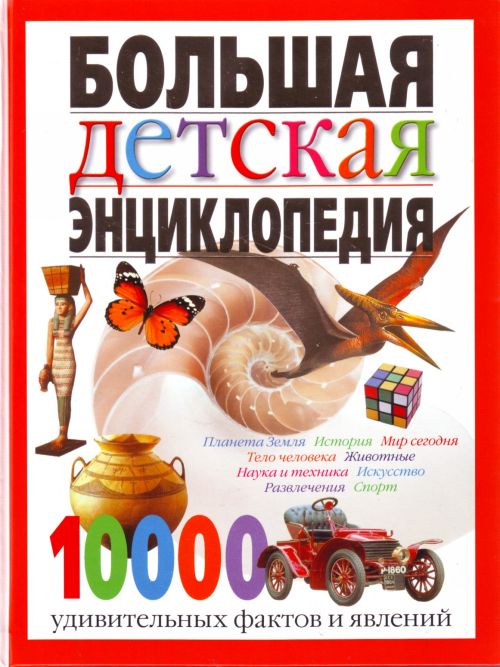 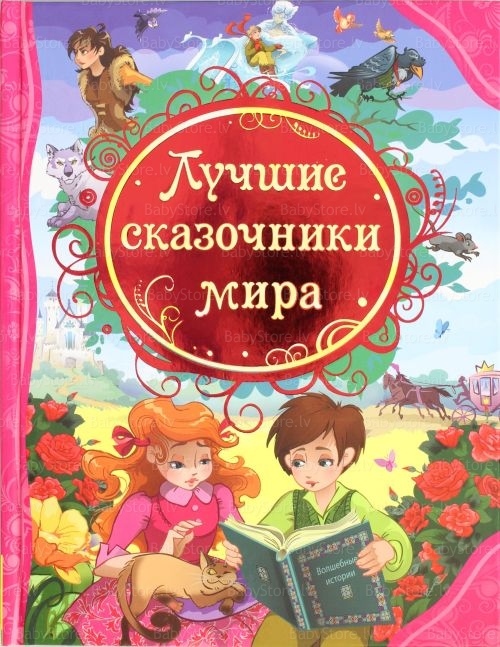 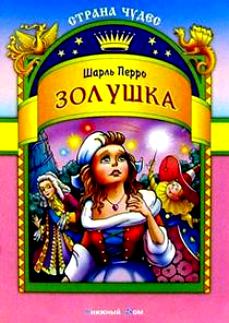 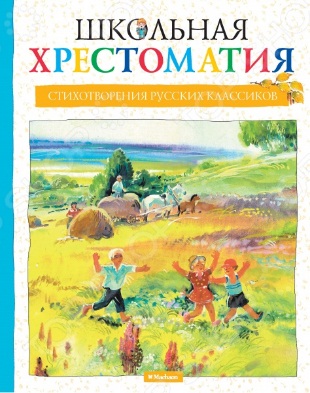 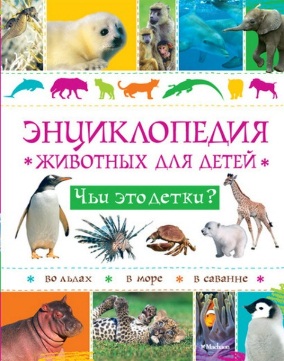 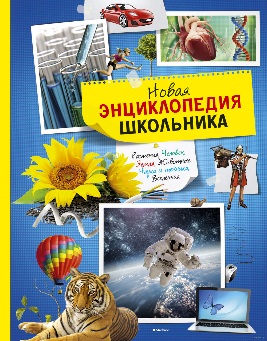 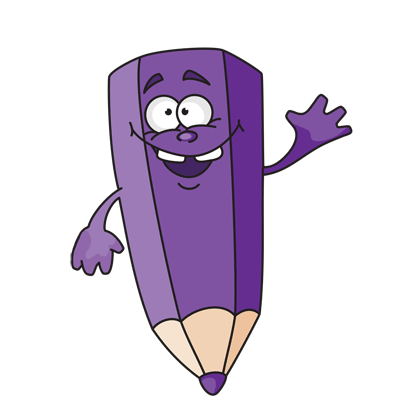 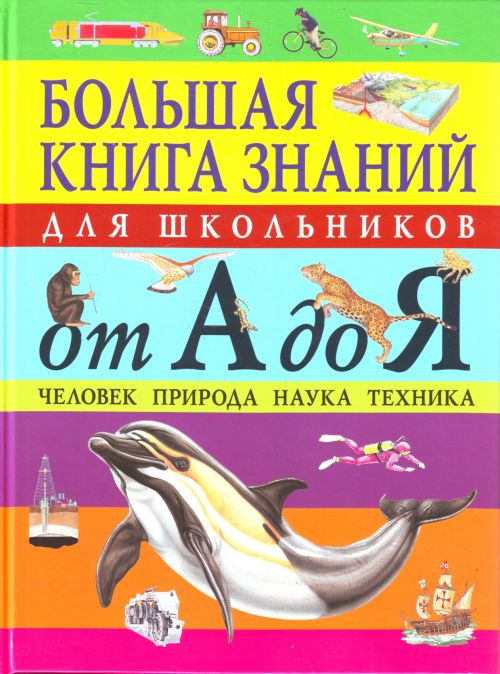 Работа в группах
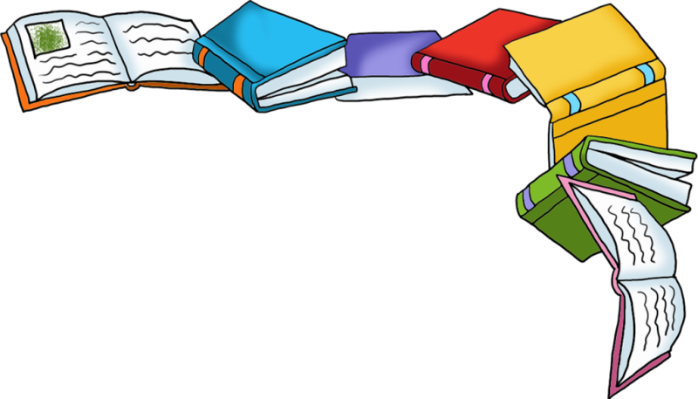 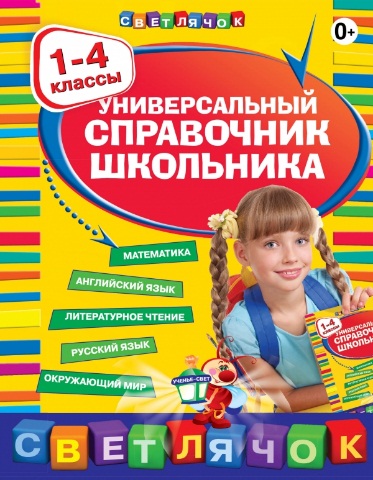 ЛАБОРАТОРИЯ
«СДЕЛАЙ САМ»
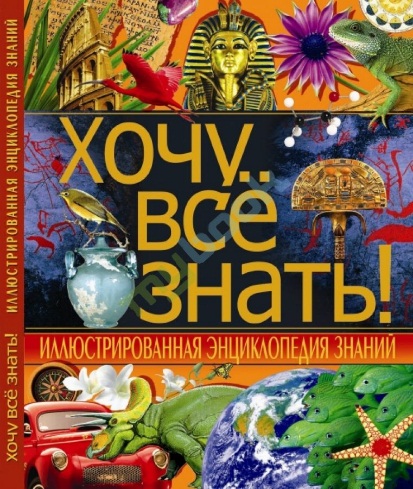 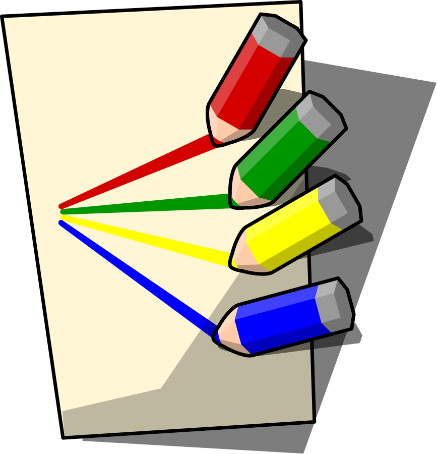 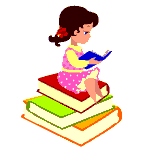 ЛАБОРАТОРИЯ
«УТВЕРЖДАЛКИ»
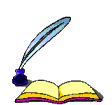 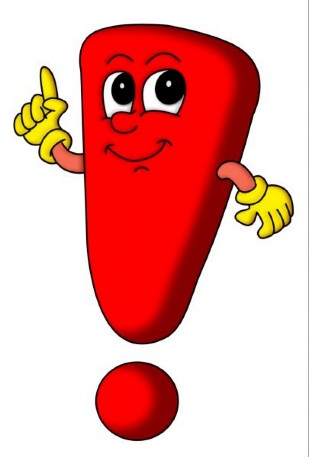 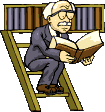 Энциклопедия – книга
 справочно–информационного характера, 
содержащая краткую информацию
 о конкретном объекте.
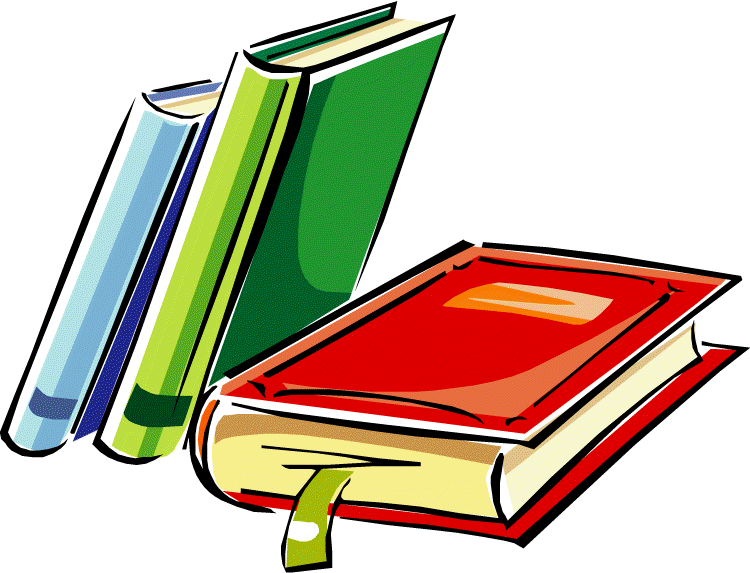 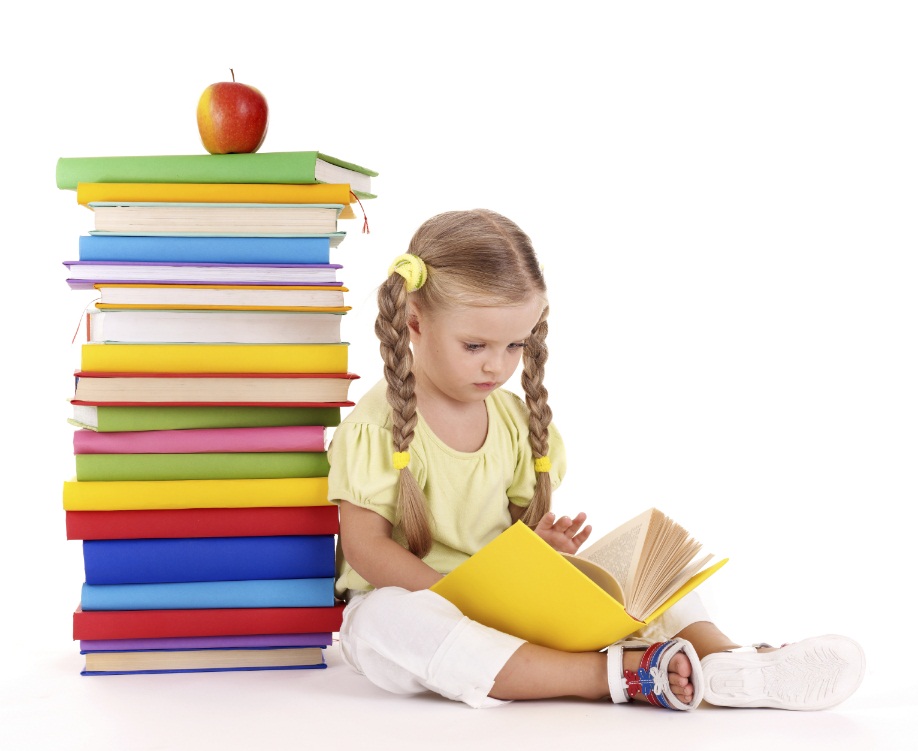 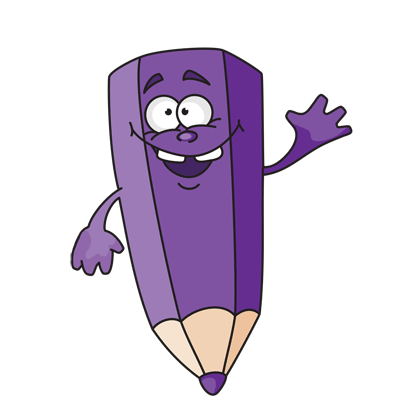 Итог урока
СПАСИБО
 ЗА ВНИМАНИЕ!